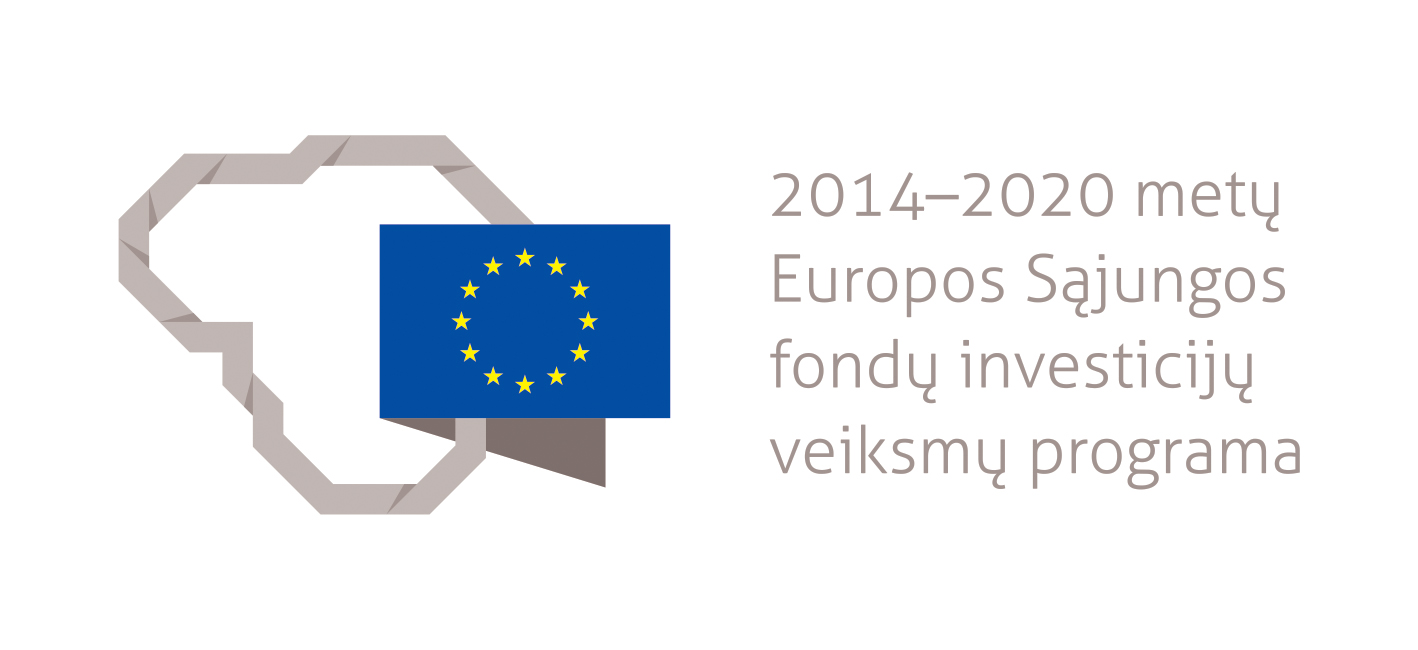 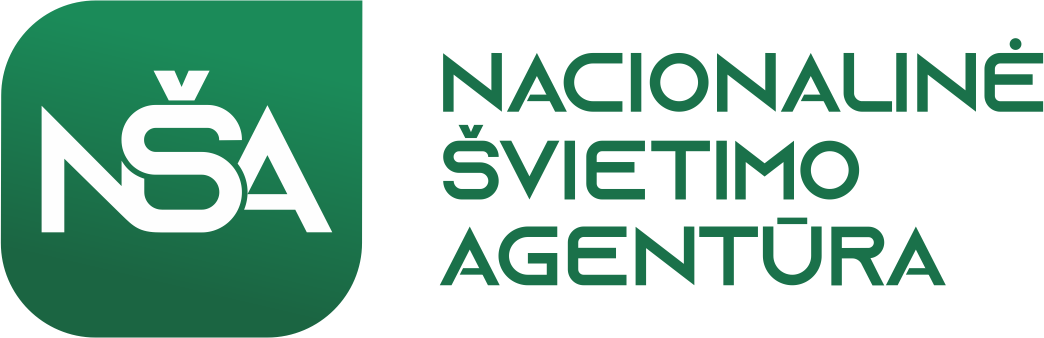 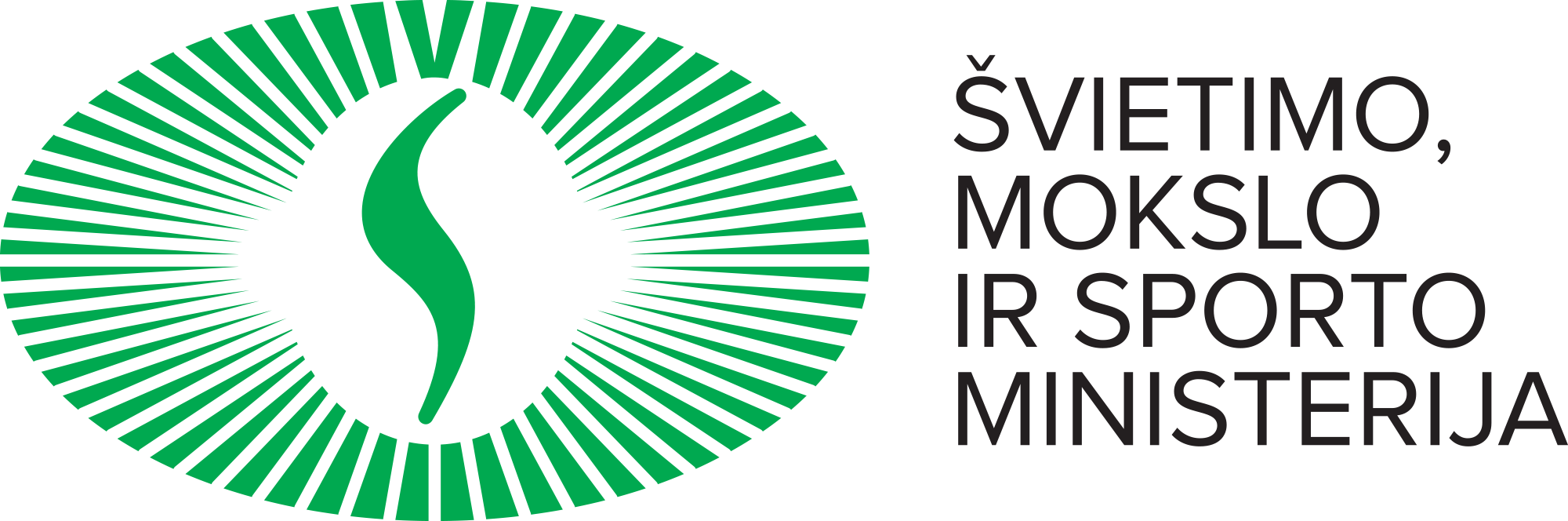 Projektas “Skaitmeninio ugdymo turinio kūrimas ir diegimas”
Tarpdalykinė integracija
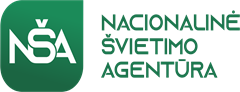 Tarpdalykinė integracija Bendrųjų programų atnaujinimo gairėse
Siekiant ugdytis kompetencijas, ugdymo(si) procese svarbu užtikrinti daugialypius ryšius tarp įvairių ugdymo sričių, dalykų ir realaus pasaulio. 

Tarpdalykinė integracija padeda mokiniui susiformuoti visapusišką nagrinėjamų reiškinių vaizdą. 

Ji atskleidžia platesnį dalyko kontekstą, padeda nagrinėti mokiniams kylančius klausimus, kurie dažnai išeina už vieno dalyko ribų. 

Bendrosios programos sukuria prielaidas įgyvendinti tarpdalykinę integraciją, tačiau pagrindinė sąlyga integracijai yra mokytojų tarpusavio bendradarbiavimas.
Tarpdalykinių temų integravimas per dalykus
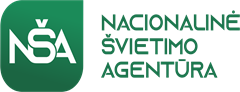 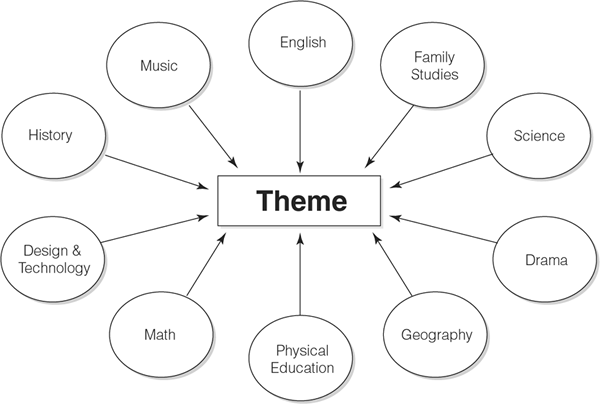 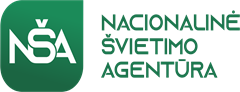 Integruotas dalyko ir užsienio kalbos mokymas (IDUKM)
Lietuvoje vartojamos sąvokos an. CLIL, vok. CLILIG, pranc. EMILE ir kt. 

imersija 

IDUKM pamokos, moduliai, projektai
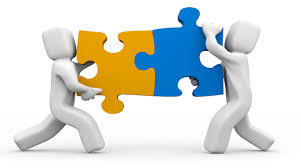 Asmens galios
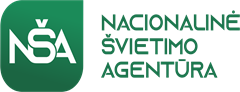 idealai
prasmės siekis, idėjos 
asmenybės
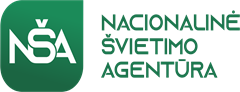 Kultūrinis identitetas ir bendruomeniškumas
kultūros paveldas 
gimtoji kalba, etninė kultūra, 
kultūrinė įvairovė, kultūros raida,
 tradicijos gyvybingumas, istorinė savimonė
tautos, pilietinės visuomenės savikūra
Darnus vystymasis
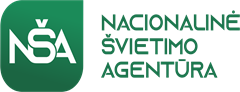 pasaulis be skurdo ir bado; 
sveikata, sveika gyvensena; 
lyčių lygybė, lygios galimybės;  taikios ir įtraukios bendruomenės; 
darnūs miestai ir gyvenvietės; tausojantis žemės ūkis, sveiki maisto produktai; žiedinė ekonomika, pridėtinę vertę kuriančios darbo vietos; 
švietimo vaidmuo, mokymasis visą gyvenimą; pažangios technologijos ir inovacijos 
aplinkos apsauga; atsakingas vartojimas, gamtos išteklių tausojimas; klimato kaitos prevencija, darni energetika, transportas; 
ekosistemų, biologinės įvairovės apsauga; 
tarptautinis bendradarbiavimas; solidarumas
Tarpdalykinių temų  integracijos galimybės (II-osios užsienio kalbos pavyzdžiai)
Tarpdalykinių temų  integracijos galimybės (II-osios užsienio kalbos pavyzdžiai